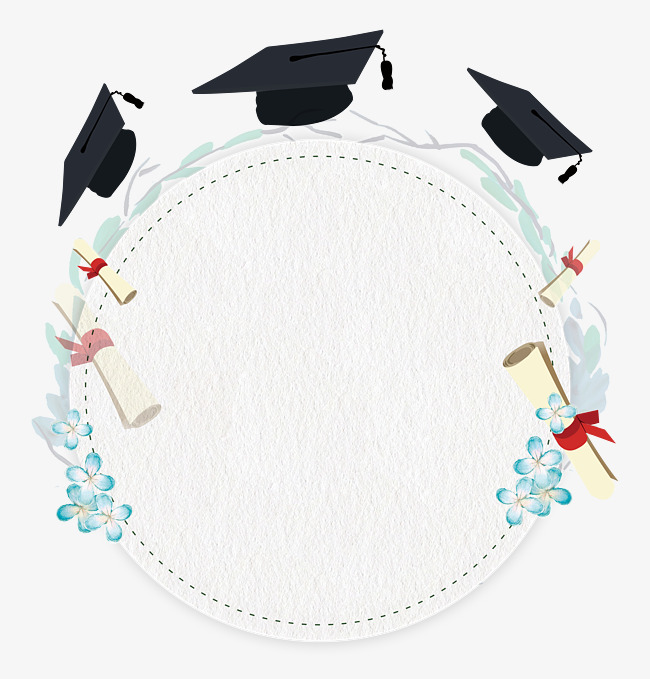 TRƯỜNG ĐẠI HỌC DUY TÂN
                 Khoa Dược
CHỦ ĐỀ :   BỆNH LAO
MÔN  :     Bệnh lý học
LỚP    :     PTH 350 D
GVHD:     Nguyễn Phúc Học
Thành viên trong nhóm :
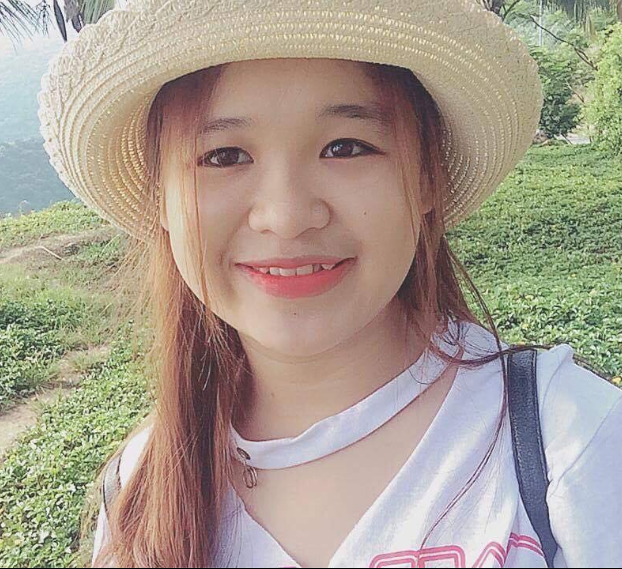 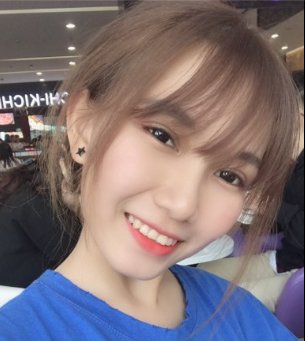 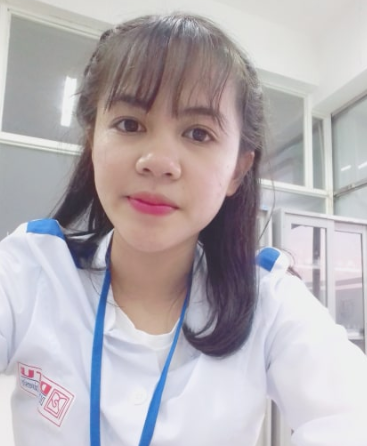 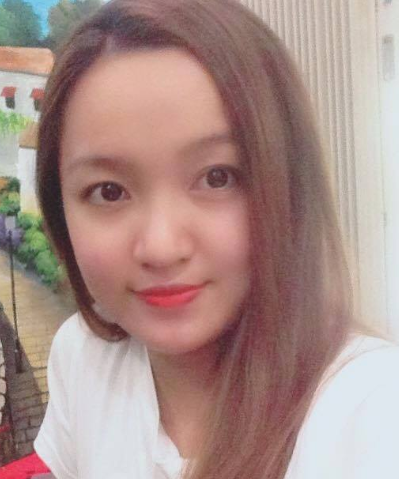 Nguyễn Thị Thạch Thảo
Cao Thị Trang
Nguyễn Thị Thủy Tiên
Nguyễn Thị Hồng Tin
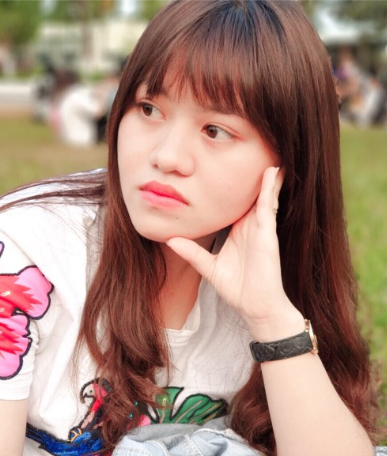 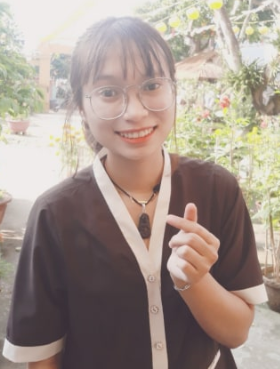 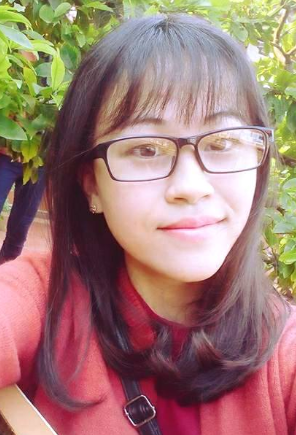 Nguyễn Hạnh Nhi
Đặng Thanh Hằng
Phạm Văn Thị Hoàng Ni
NỘI DUNG
Định nghĩa và vài nét về bệnh lao
Nguyên nhân
Cơ chế sinh bệnh
Phân loại và một số thể lâm sàn
Triệu chứng
Nguyên tắc điều trị và dự phòng
Thuốc đều trị bệnh lao
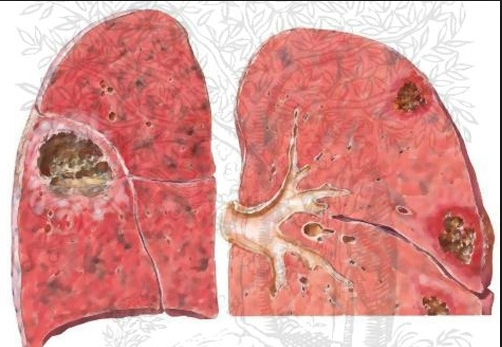 Bạn thấy gì ??
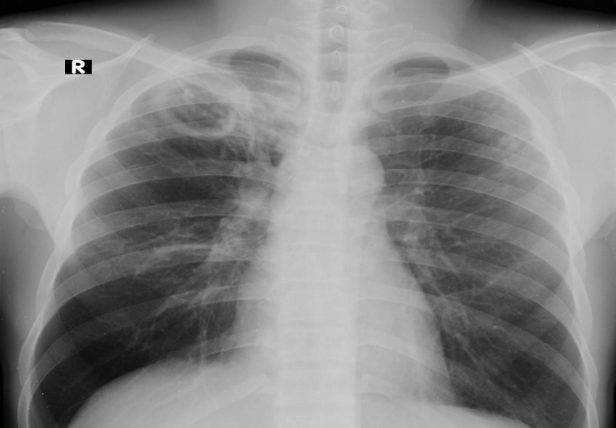 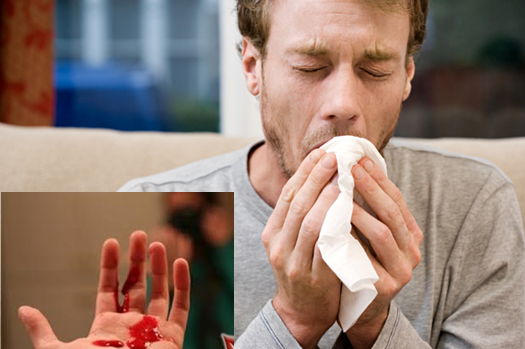 Có thể bạn chưa biết ?
Ngày 24/3/1882 là một mốc quan trọng trong lịch sử y học. Trong buổi họp tại Viện Sinh lý học Berlin, bác sĩ Robert Koch, dõng dạc khẳng định: "Bệnh lao do một loại trực khuẩn gây ra!". Thế là thủ phạm của một trong "tứ chứng nan y" từng gây kinh hoàng cho cả thế giới đã được tìm thấy.
Robert Koch
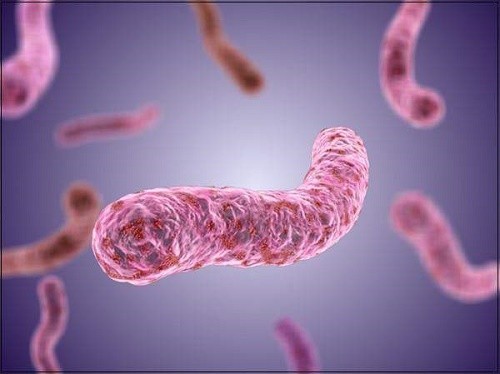 a. Định nghĩa về Lao.
- Lao là một bệnh truyền nhiễm do vi khuẩn lao (Mycobacterium tuberculosis) gây nên .
- Bệnh Lao phổ biến hiện nay là lao phổi ( chiếm 80% - 85%) tổng số ca bệnh và là nguồn lây chính cho người xung quanh.
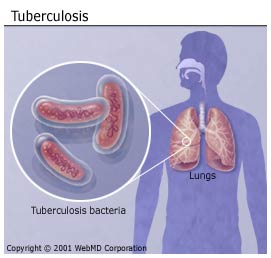 b. Vài nét về Lao
c. Tình hình bệnh Lao hiện nay.
Hiện nay lao là bệnh nhiễm khuẩn chính và thường gặp nhất.
Hầu hết (90%) các trường hợp nhiễm khuẩn lao là tiềm ẩn không triệu chứng.
 Lao là một trong 3 bệnh truyền nhiễm gây tử vong cao nhất trên thế giới.
Việt Nam đứng thứ 12 trong số 22 nước có tỷ lệ lao cao trên toàn cầu.
 Các chủng lao kháng đa thuốc (MDR, multiple drug resistant) đang tăng. Năm 1993, Tổ chức Y tế Thế giới tuyên bố tình trạng khẩn cấp toàn cầu đối với lao.
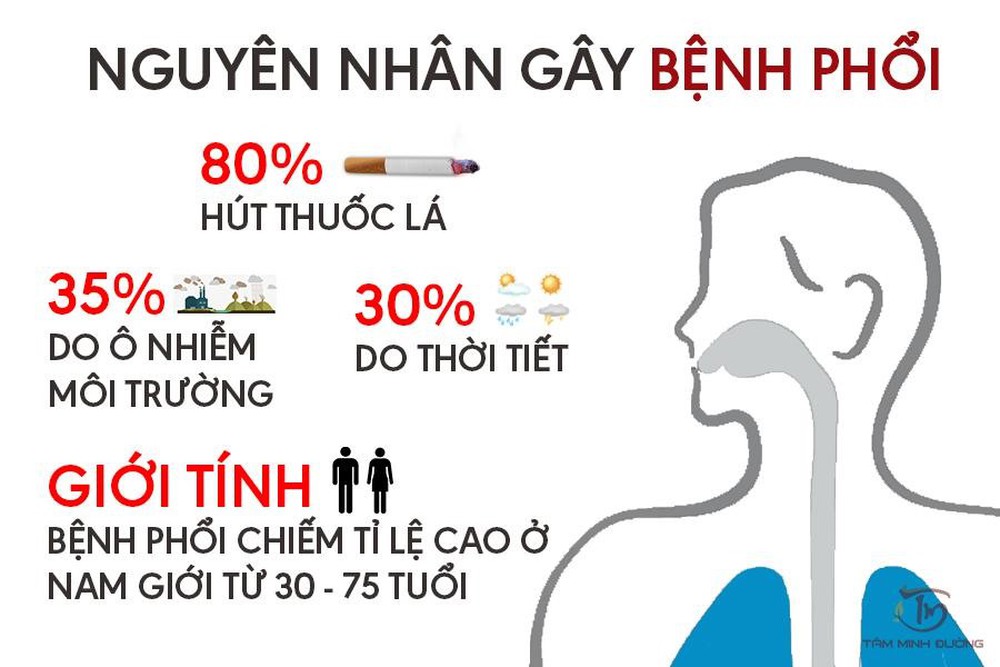 III. Cơ chế sinh bệnh
Bệnh lao phổi khi ho( hoặc hắt hơi ) bắn ra các hạt rất nhỏ lơ lưng trong không khí, phân tán xung quanh người bệnh, người lành hít phải các hạt này hít phải có thể bị bệnh.
Các hạt lơ lửng trong không khí có kích thước lớn bị lọc lại và lắng đọng ở bề mặt niêm mạc mũi, miệng hầu, chỉ những hạt nhỏ có kích thước 1-5nm mang vi khuẩn được hít vào tận phế nang.
Các mô của phế nang bị vi khuẩn xâm nhập tạo ra ổ vi khuẩn đầu tiên. Từ đây vi khuẩn được gieo rắc đến hạch lympho trong vùng rồi đến các mô khác.
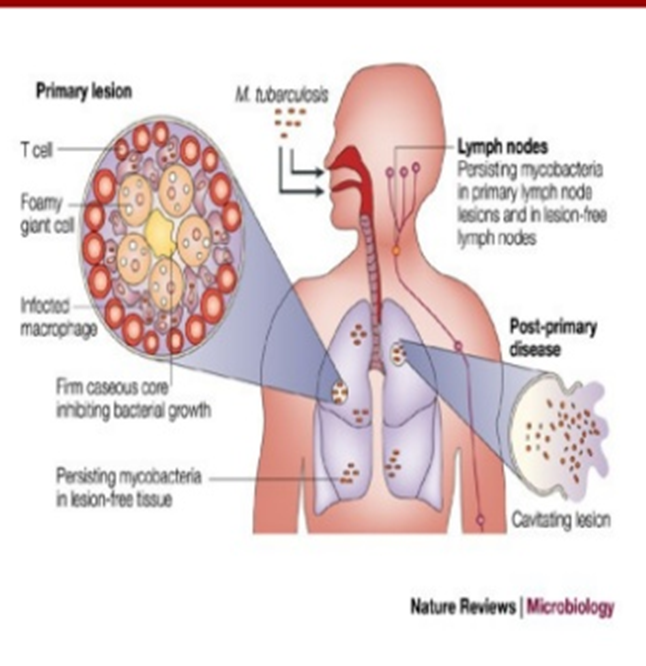 IV. Phân loại và một số thể lâm sàna, Phân loại
Triệu chứng của lao phổi
Toàn thân: Sốt nhẹ về chiều, ra mồ hôi đêm, chán ăn, mệt mỏi, gầy sút cân.
Thực thể: Nghe phổi có thể có tiếng bệnh lý (ran ẩm, ran nổ,....).
Cơ năng: Ho, khạc đờm, ho ra máu, đau ngực, khó thở.
Triệu chứng cận lâm sàn
Tổn thương trên X quang phổi
Chẩn đoán xác định:
IV. Nguyên tắc điều trị

Phải phối hợp thuốc
Phải dùng thuốc đúng liều và đủ thời gian quy định
Phải dùng thuốc liên tục, đều đặn
Điều trị thường chia hai giai đoạn:
Giai đoạn tấn công
Giai đoạn duy trì
Điều trị có kiểm soát
Cải thiện chế độ dinh dưỡng
Vài nét về lịch sử ra đời
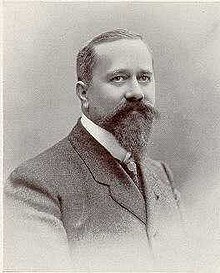 Vacin  Calmette-Guérin (BCG) đã ở tuổi 90, được sử dụng lần đầu vào năm 1921. Tên của nó được đặt theo tên của hai nhà khoa học Calmette và Guérin, người đã tìm và phát triển loại vaccin này sau 13 tại viên Pasteur Institute, Paris, Pháp.
Albert Calmette
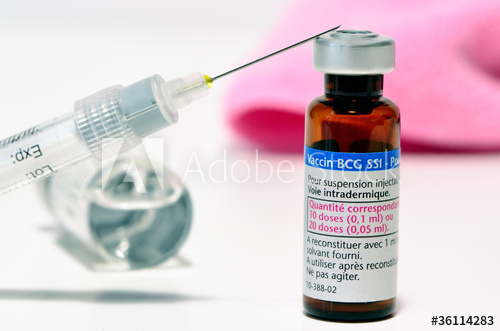 Vacxin BCG
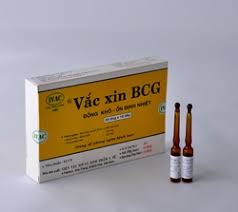 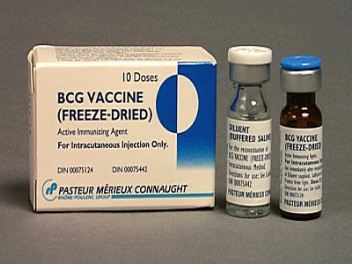 VI. Thuốc điều trị bệnh lao
a. Phân loại thuốc chống lao
Hiện nay, thuốc chữa lao được chia làm 5 nhóm:
Bảng phân loại các thuốc chống lao theo nhóm
b. Một số thuốc chống lao:
1. Isoniazid
Viên nén 50 mg, 100 mg, 300 mg. ống tiêm 2 ml (25 mg/1 ml) hoặc 1g/10 ml.
Chỉ định:
Phối hợp trong phác đồ điều trị lao các thể.
Chống chỉ định: 
Suy gan nặng, viêm gan nặng, viêm đa dây thần kinh và người động kinh.
Tác dụng phụ: 
Phản ứng dị ứng (khó thở, tắc cổ họng, sưng môi, lưỡi, hoặc mặt hoặc phát ban);
Buồn nôn, nôn mửa hoặc mất cảm giác ngon miệng;
Đau bụng, da hoặc mắt vàng, nước tiểu sẫm màu, co giật, mờ mắt;
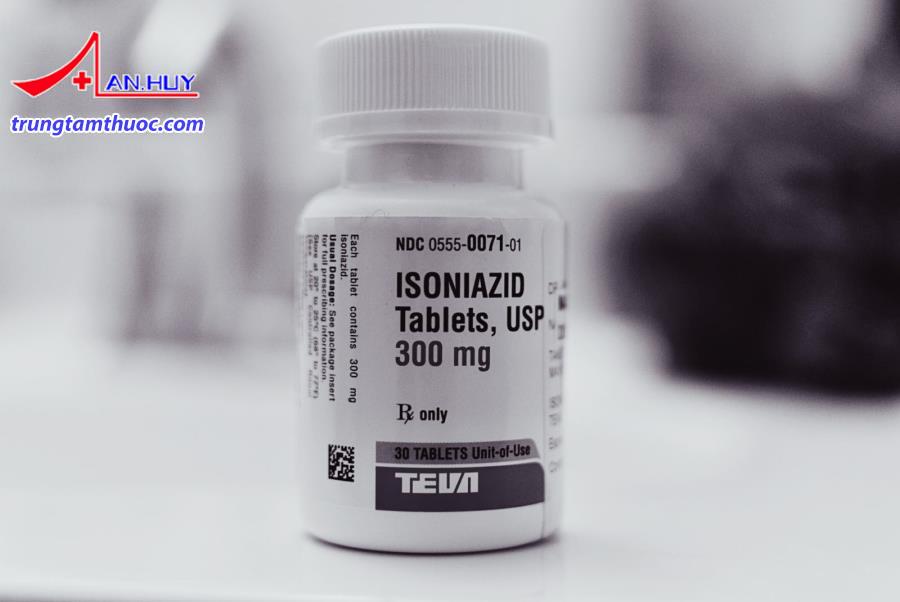 2. Rifampicin
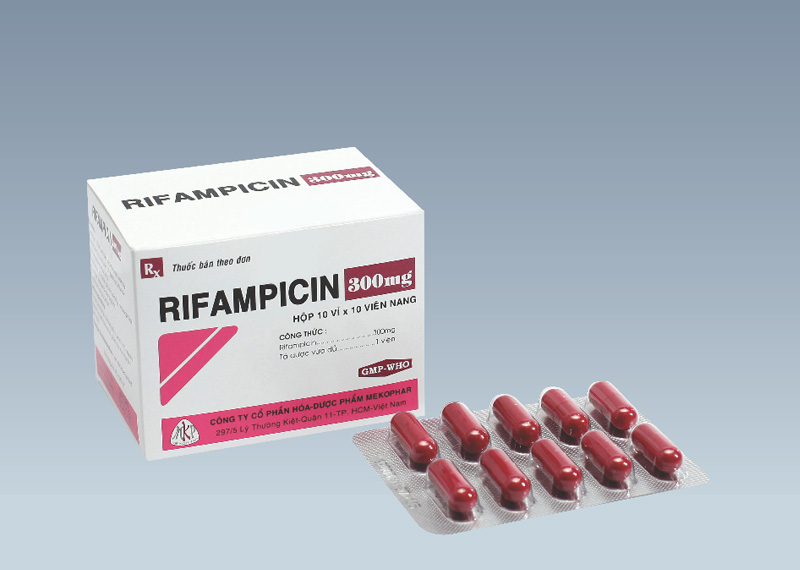 Dạng thuốc :Hỗn dịch uống; 
Viên nang; Thuốc mỡ bôi da; 
Viên nén bao phim
Chỉ định: 
- Điều trị các thể lao bao gồm cả lao màng não. 
- Điều trị Phong. 
- Phòng viêm màng não do Haemophilus
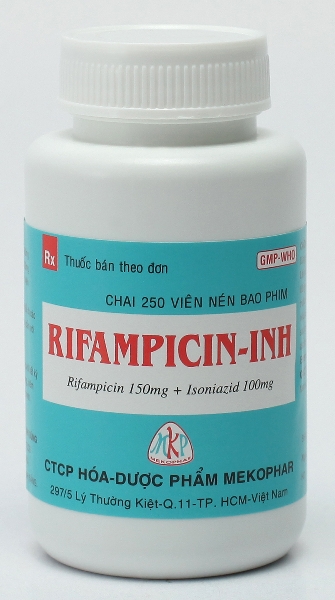 influenzae và Neisseria meningitidis. 
- Điều trị nhiễm khuẩn nặng do các chủng Staphylococcus kể cả các chủng đã kháng Methicillin.
Chống chỉ định: 
Quá mẫn với thuốc, vàng da.
Tác dụng phụ:
 Rối loạn tiêu hóa nhẹ, ngứa, phát ban. Ít gặp: đau đầu, chóng mặt, mệt mỏi, sốt, tăng men gan, vàng da.
3. Piraziamide
Dạng bào chế: Viên nén, viên nén bao phim.
Chỉ định : 
Kết hợp với các thuốc kháng lao khác, đặc biệt trong 8 tuần đầu giai đoạn điều trị ngắn hạn.
Chống chỉ định : 
- Quá mẫn cảm với thuốc. Tổn thương gan nặng, bệnh gan cấp, gout cấp. 
Suy gan. Phụ nữ có thai, cho con bú. Rối loạn chuyển hoá porphyrin. 
Tác dụng phụ: 
Phản ứng có hại Suy gan, viêm gan.
Tăng urê máu & bệnh gout. Rối loạn tiêu hóa. Ảnh hưởng lên hệ tạo máu, quá mẫn.
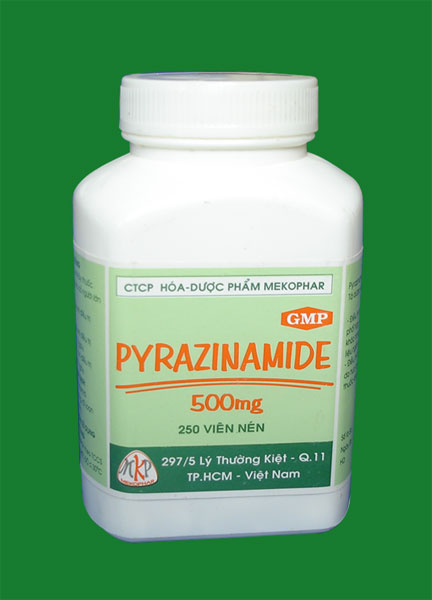 4. Ethambutol
Dạng bào chế: Viên nén, viên nén bao phim.
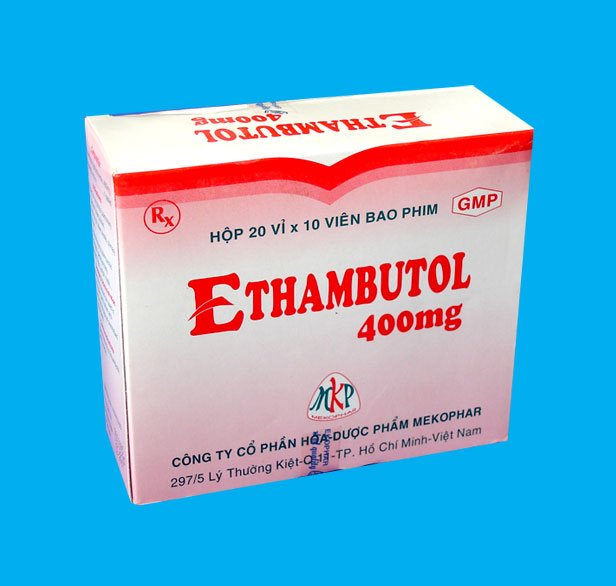 Chỉ định : 
Lao phổi. 
Lao ngoài phổi như lao màng não, lao niệu-sinh dục, lao xương-khớp hạch.
Nhiễm Mycobacterium không điển hình.
Chống chỉ định : 
- Quá mẫn cảm. Viêm dây thần kinh thị giác.
Tác dụng phụ :
Rối loạn thị lực, loạn sắc xanh & đỏ.
Viêm da, đau khớp, biếng ăn, buồn nôn, nôn, rối loạn tiêu hóa, nhức đầu, hoa mắt.
5. Streptomycin
Streptomycin : bột pha tiêm
Chỉ định :  
- Bệnh lao BK(+) (phối hợp đa hoá trị). Bệnh Brucella, Tularemia, dịch hạch. 
- Phối hợp với kháng sinh khác trong một số nhiễm trùng nhạy cảm: nhiễm trùng huyết, viêm nội tâm mạc.
Chống chỉ định : 
Quá mẫn với nhóm aminoglycoside. Nhược cơ. 
Tác dụng phụ: 
Streptomycin gây độc với thính giác mạnh nhất trong nhóm, như rối loạn tiền đình, ốc tai, gây ù tai, giảm thính lực, điếc không hồi phục. Thuốc cũng gây độc với thận( mức độ nhẹ hơn gentamicin ).
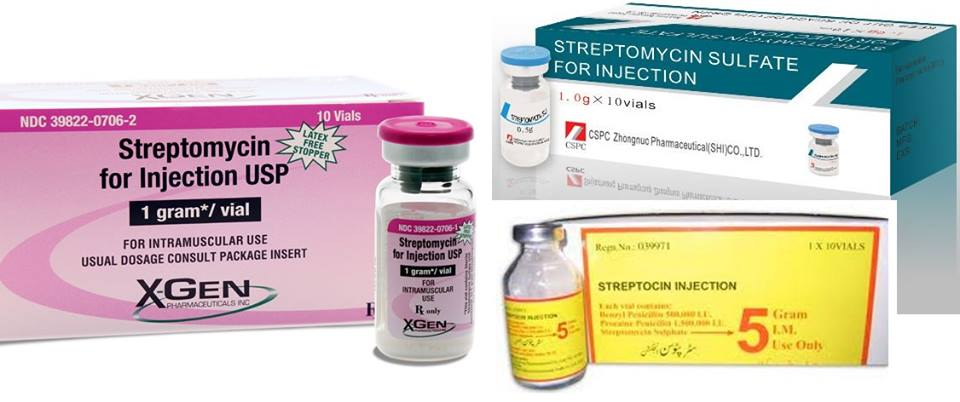